Figure 1. Morphological features of pyramidal neurons in PL. (A) Schematic representation of the place of layers V of ...
Cereb Cortex, Volume 20, Issue 7, July 2010, Pages 1756–1767, https://doi.org/10.1093/cercor/bhp241
The content of this slide may be subject to copyright: please see the slide notes for details.
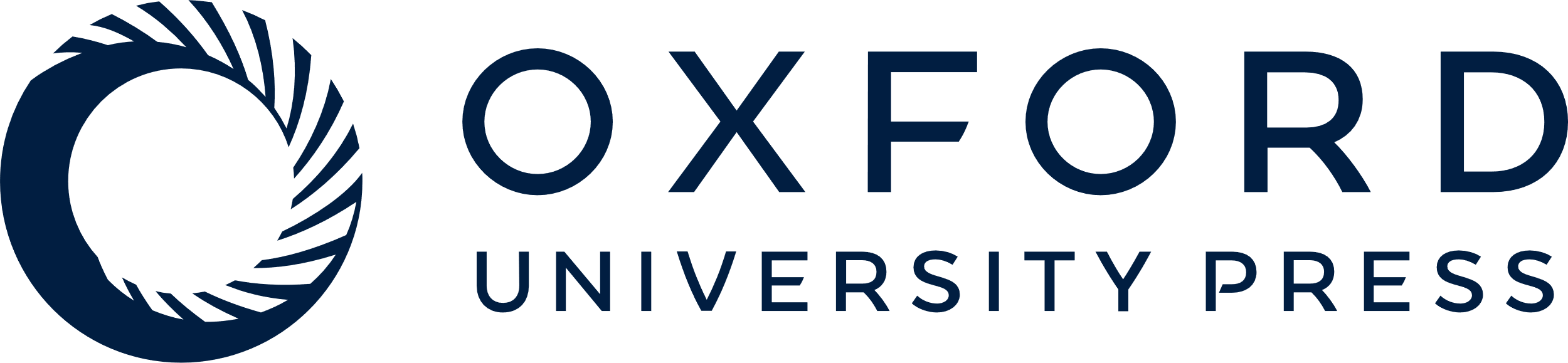 [Speaker Notes: Figure 1. Morphological features of pyramidal neurons in PL. (A) Schematic representation of the place of layers V of mouse PL. (B) IR-DIC image of layers V PL pyramidal neuron in slice. The black arrow points to the cell body, the white arrow shows the apical dendrite, and the line arrow indicates the position of the recording electrode. (C) Biocytin labeling revealed these cells as pyramidal cells located in layer V of PL with a long apical dendrite extending to layer I. (D) Action potentials evoked by hyperpolarizing and depolarizing 200 ms current pulses of −30 to +70 pA (step = 10 pA). (E) Voltage response to a 1000 ms positive current pulses (200 pA) in pyramidal neurons shows their ability of spike frequency adaptation.


Unless provided in the caption above, the following copyright applies to the content of this slide: © The Author 2009. Published by Oxford University Press. All rights reserved. For permissions, please e-mail: journals.permissions@oxfordjournals.org]